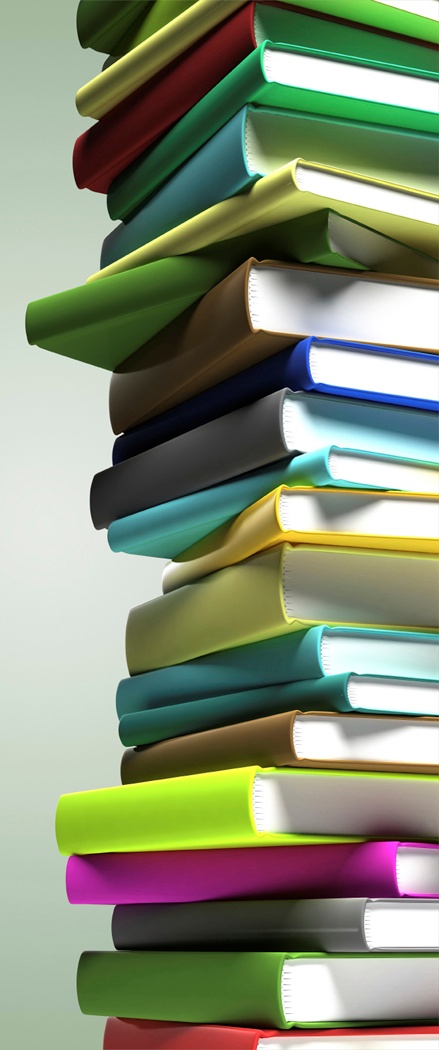 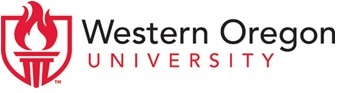 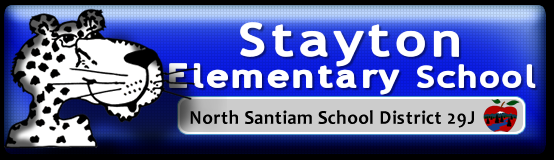 Push-in Contextualized ELD
Session 3. Friday, Oct 10, 2014  7:30-11:15
Presentation Schedule
Research on Push-in Models: Benefits and Challenges
Four Language Skills and Classroom Assessment
Break
Presentations
Presentation Schedule
1st grade: Kara, Teal , Erica, Casey and Beth/Tracy
2nd grade: Vanessa, Rebecca and Beth/Tracy
3rd grade: Bobbie, Brittany, Kristy, Larrisa and Beth/Tracy
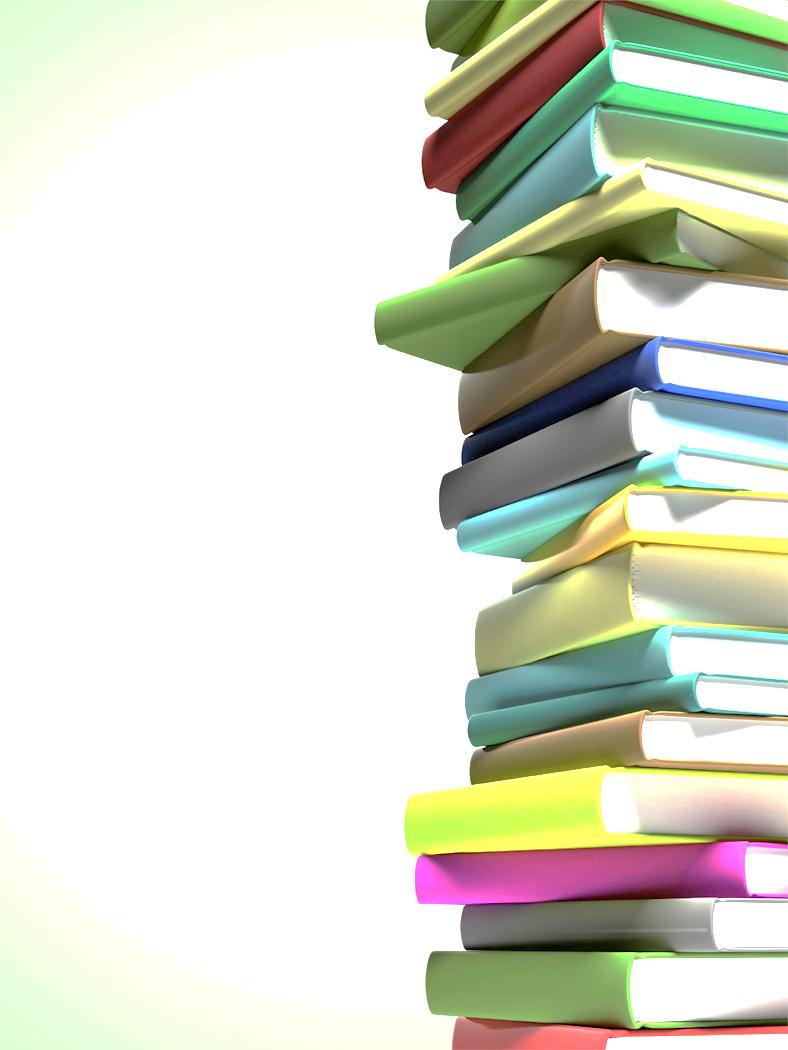 Reflection and Discussion:
	How is the Push-in ELD Model working?
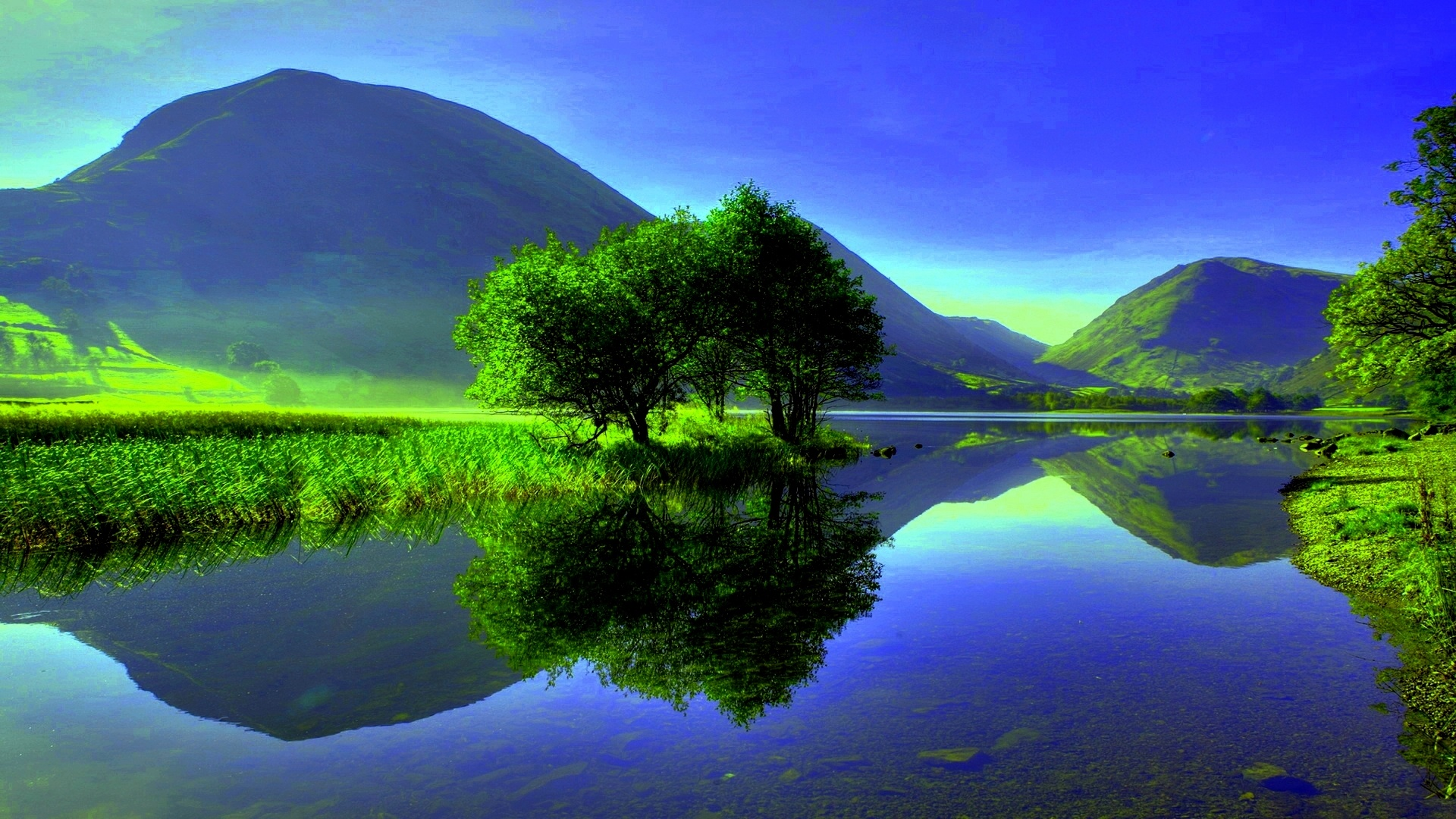 What the research says…
In a recent  study, a school district in Wisconsin adopted a fully collaborative co-teaching model for the instruction of English learners that resulted in increases in English proficiency levels of 28 percent in just 3 years (Honigsfeld & Dove, 2012).
Benefits
ELLs
Academic and social benefits:
Remain in the classroom with peers 
Are exposed to mainstream content in the context of ELD
Receive an expanded and enriched curriculum tailored to their needs
Teachers
More willing to try new and creative ideas
Empowerment as a result of shared decision-making
Co-planning helped teachers create new connections across the curriculum
(Martin-Beltran & Peercy, 2012)
Challenges
ESL teachers cite some concerns... 
They do not want to lose ownership of their students 
Should not be relegated to the status of an aide. 
Collaboration can be a lot of additional work if they are co-teaching with several different teachers. 

(Haynes, 2007)
Creating culture of collaboration…
Elements necessary for sustainment of collaboration: 
feeling valued, a sense of belonging
contextual conditions such as administrative support and scheduled time for collaboration
equal status as collaborators, being willing to collaborate
sharing a sense of ownership of and responsibility for educating ELLs
(Bell & Baecher, 2012)
Models for ELD in the Content Classroom
ELD
Content
Teach new language
Recycle/review/practice familiar content
Use ELP standards to guide instruction
Forms and Functions
Differentiated instruction according to proficiency levels of ELL students
Teach new content
Recycle/review/practice familiar language
Use content standards to guide instruction
Literacy, Science, Social Studies, Math
“Sheltered strategies” used to make content accessible
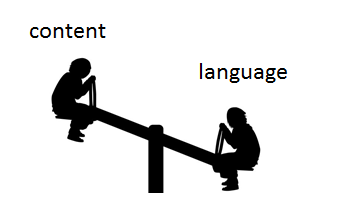 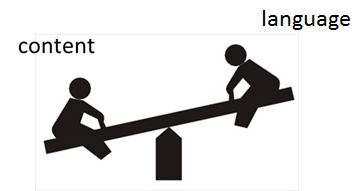 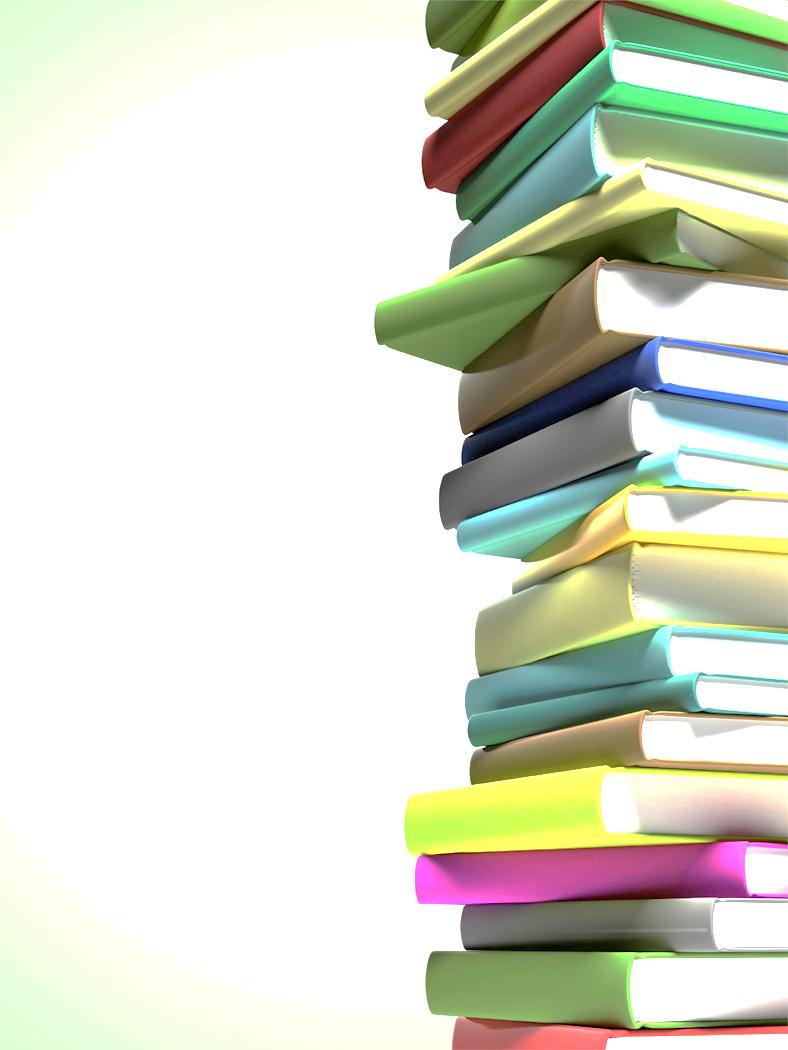 Reflection and Discussion:
	Assessment of Language Learners
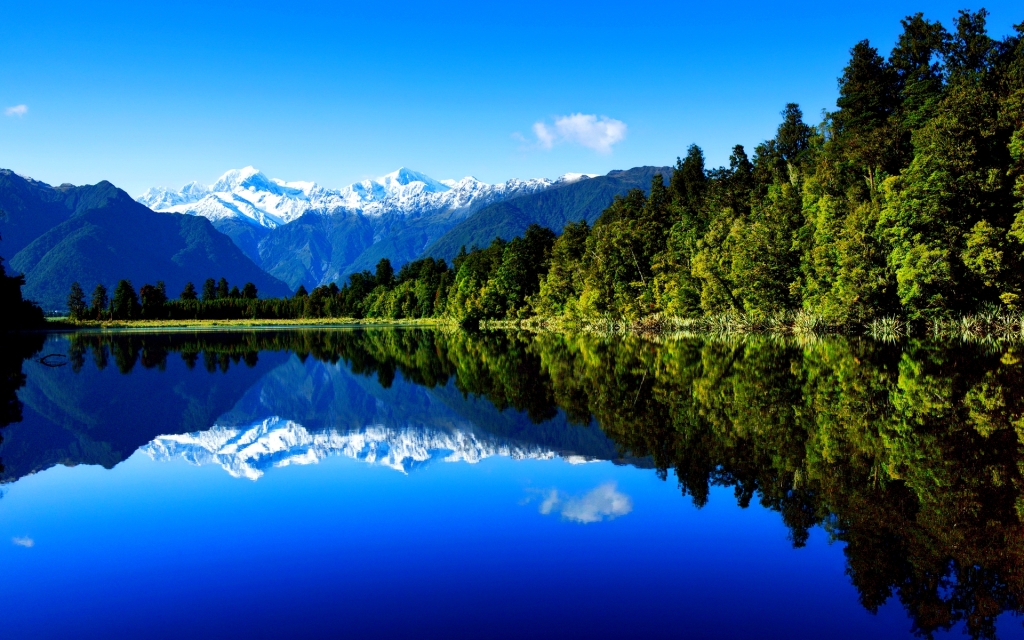 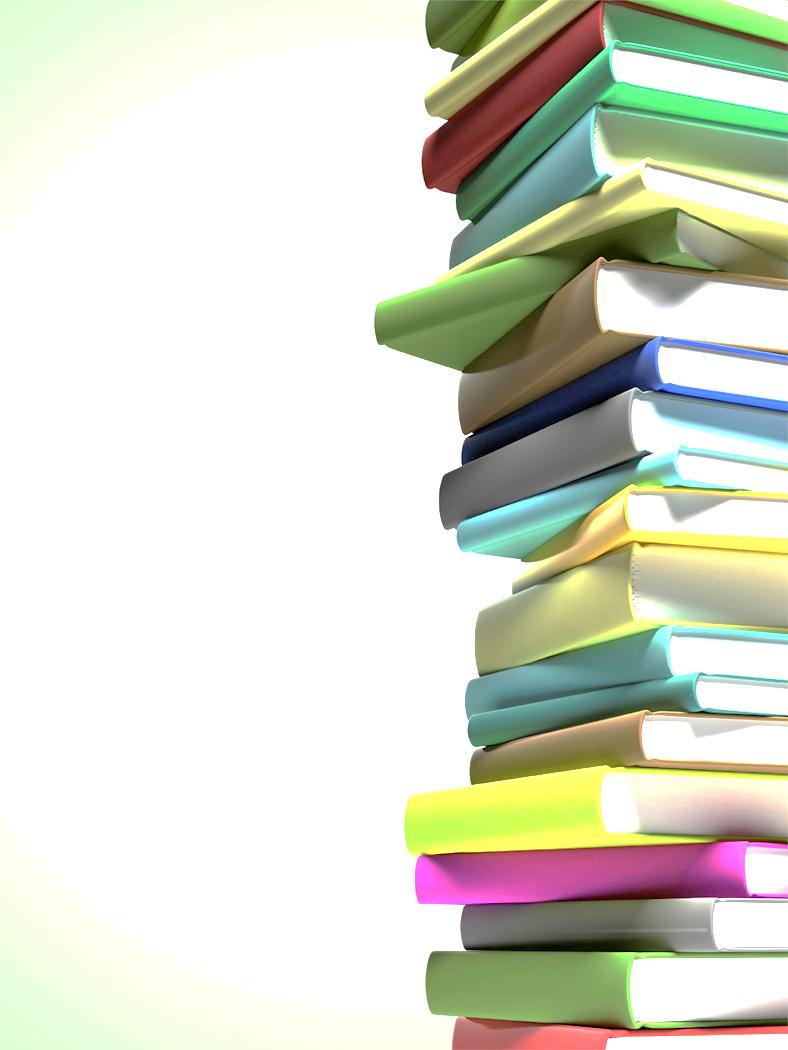 An important principle to remember…
ELD instruction should provide extensive input, and it should also give students opportunities for output and interaction.
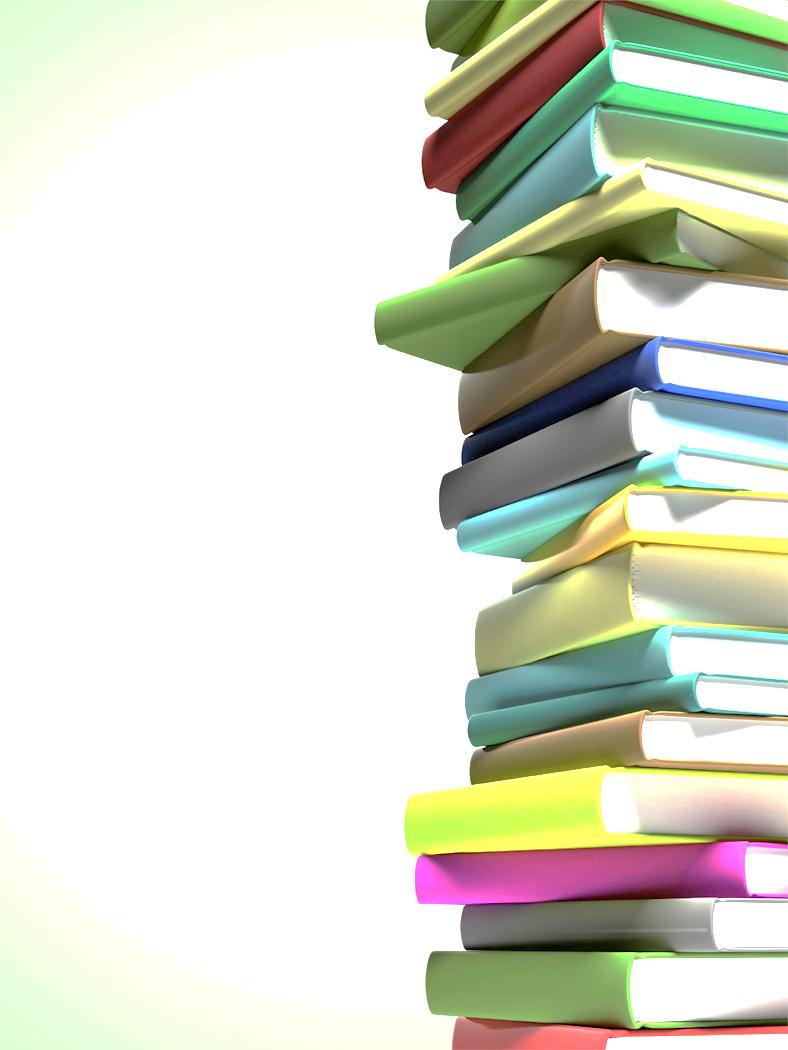 Oracy and Literacy
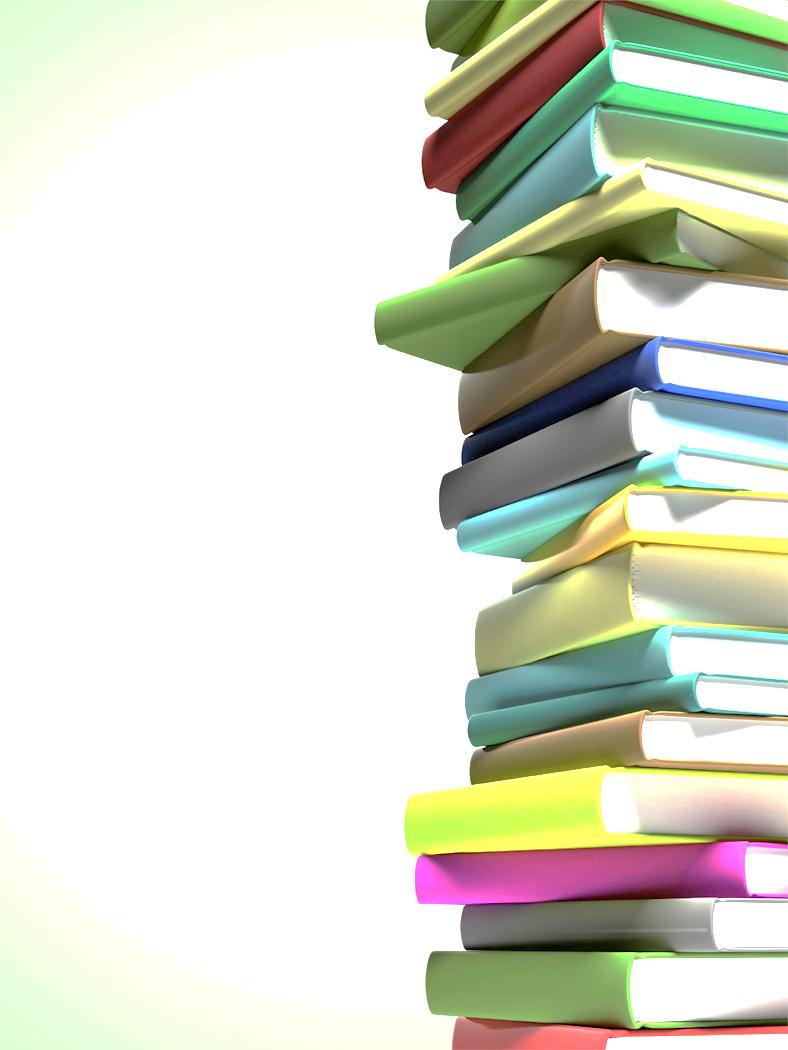 ELP Standards
Modalities



Receptive





Productive






Interactive
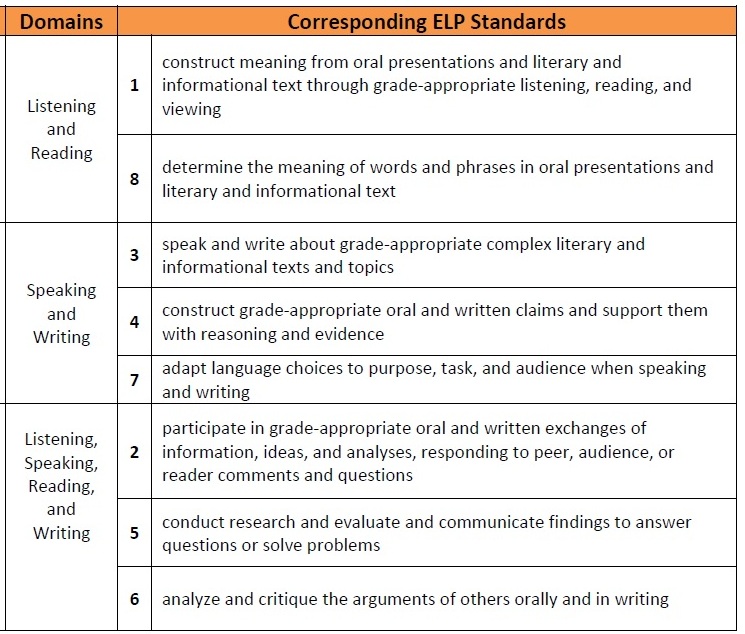 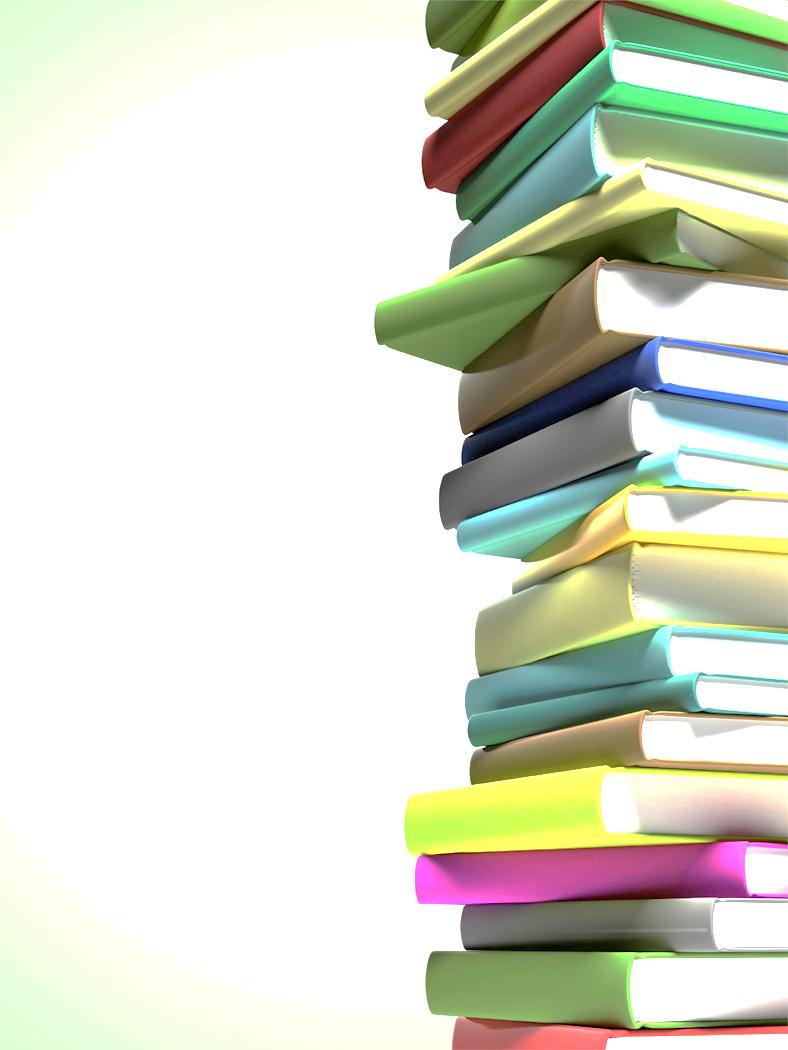 Listening
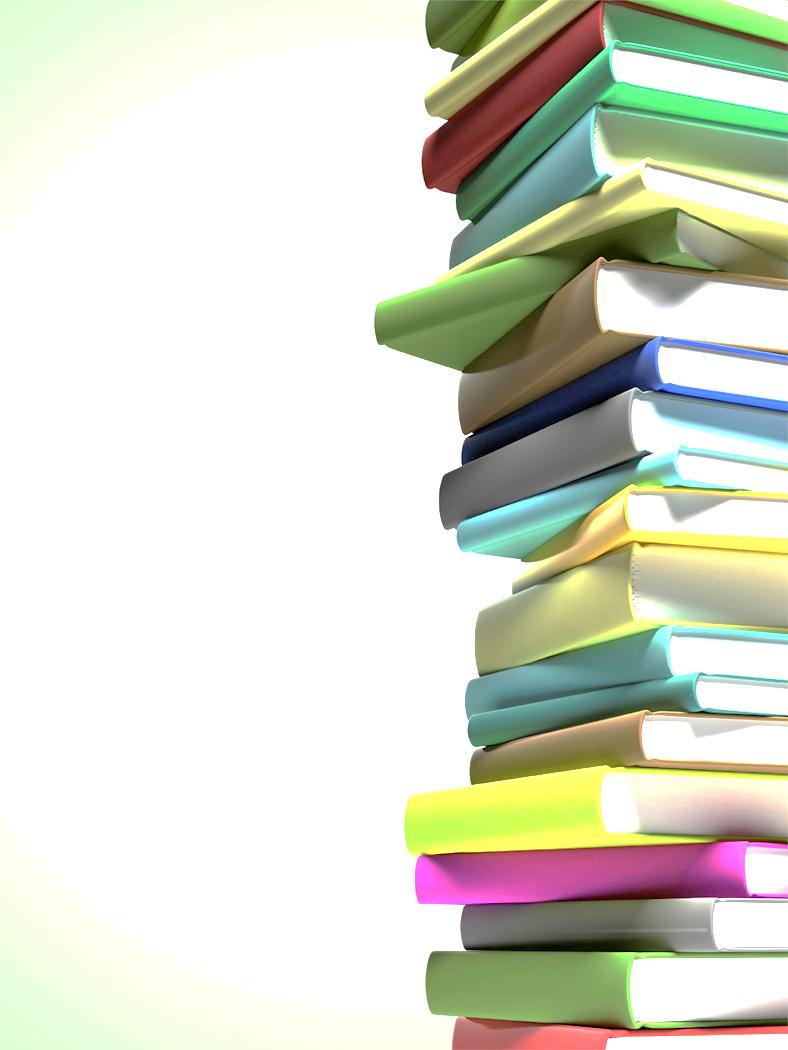 Speaking
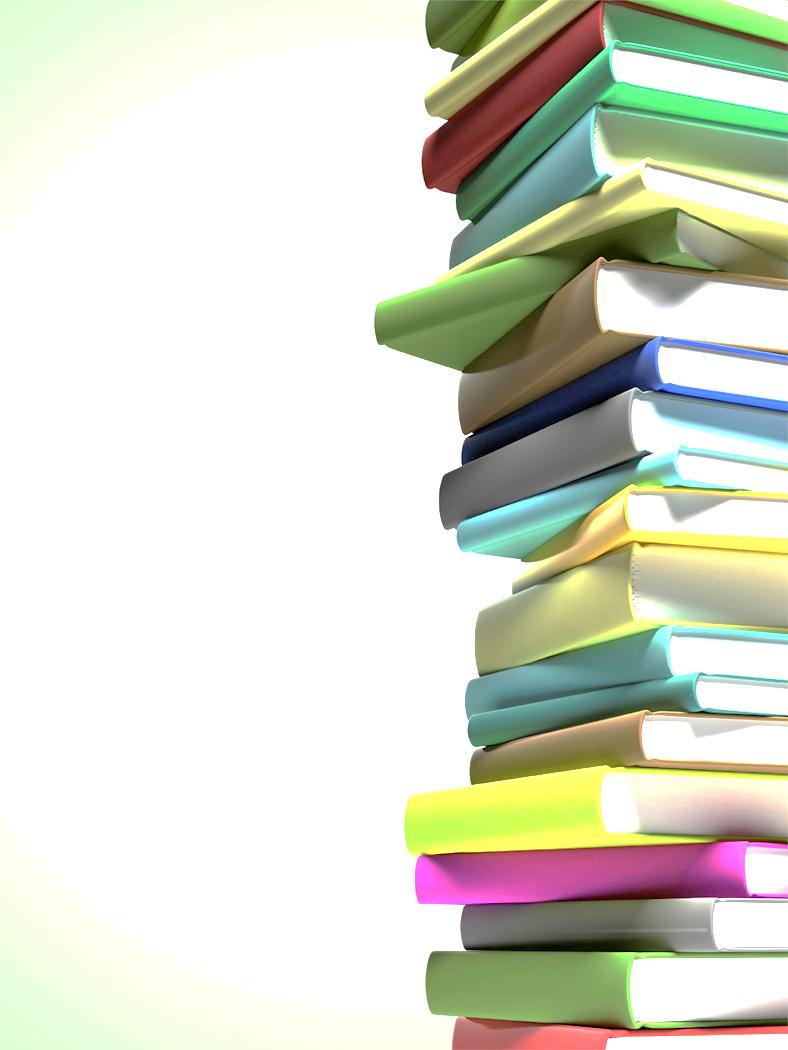 Reading
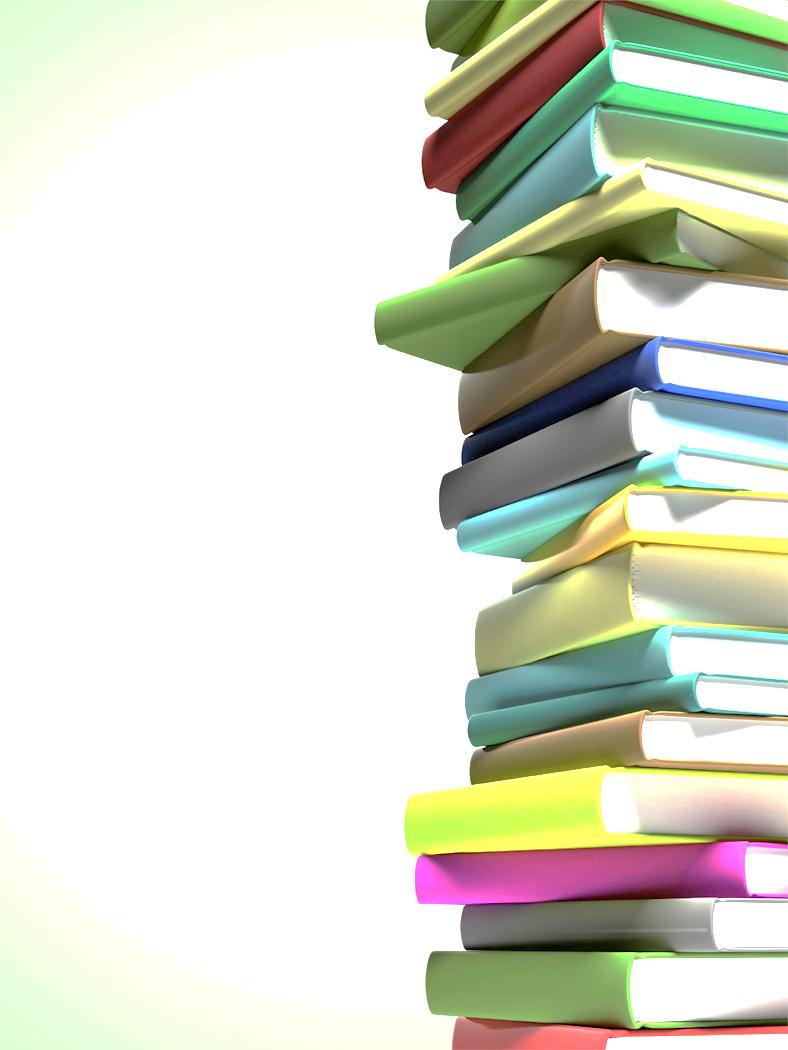 Writing
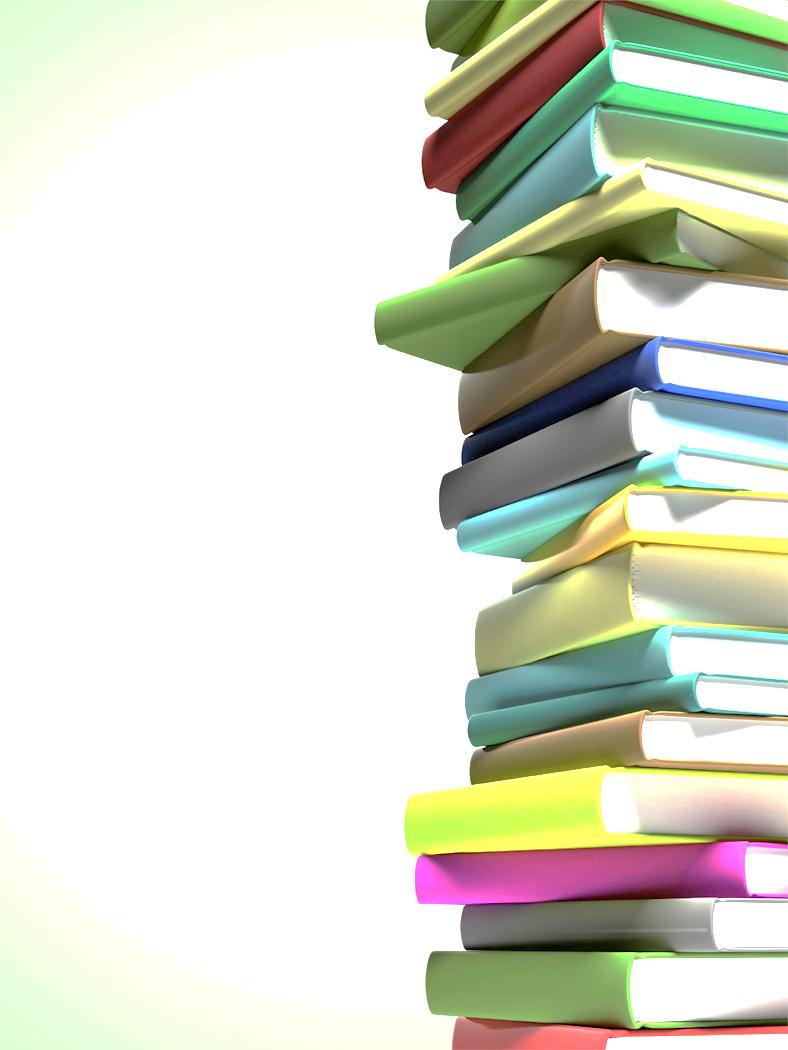 Look at the lessons you have developed so far
Identify activities that encourage students to practice…
Listening
Speaking
Reading
Writing
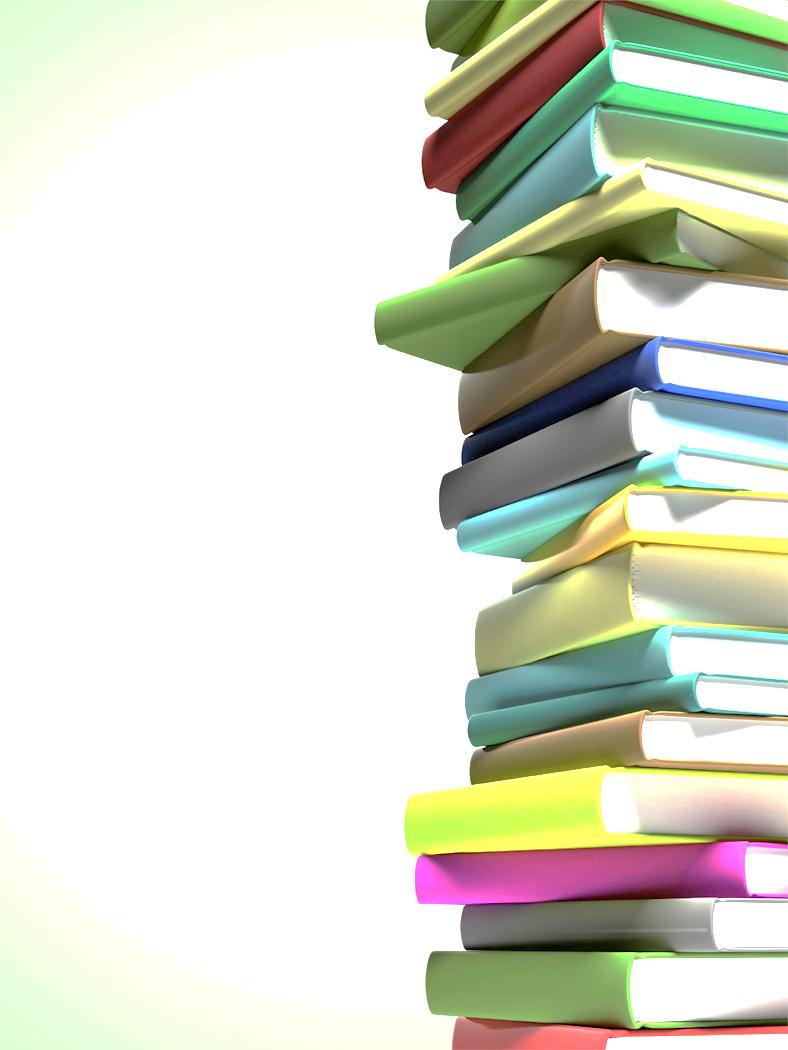 Authentic Formative Assessment

closely monitoring ELL’s language development 
   by observing their ability to listen, speak, read, and write 
        in order to be a part of the class and do their school work.

Authentic
assessment tasks are real, communicative uses of language
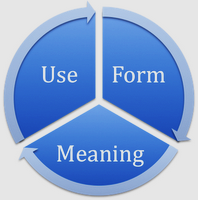 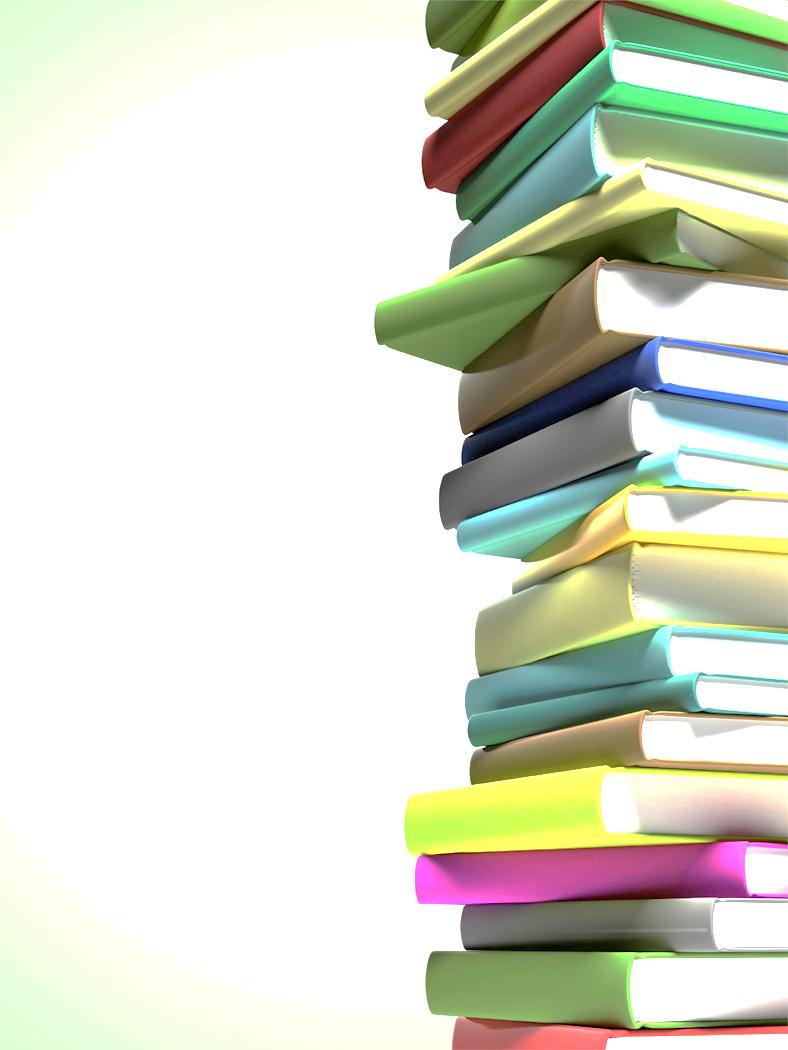 Some Ways to Assess ELLs in Oral Language, Reading, and Writing
Oral Language (List & Speak)
informal conferencing
observation during cooperative activities
interview—Q & A
picture-cued descriptions
story-telling/relating events
impromptu role plays
debates
various oral presentations
video production
What else?
Reading and Writing
graphic organizers to classify words or phrases 
sequencing pictures, sentences, or paragraphs
drawing based on written text
matching words with pictures, words, phrases, sentences; matching sentences with paragraphs
underlining or highlighting main ideas or supporting details
cloze exercises, miscue analysis
discussion groups, comprehension ?s
essays (expository, persuasive)
narratives (real or fictional)
summaries
notes, journals, and logs
portfolio of writing samples
What else?
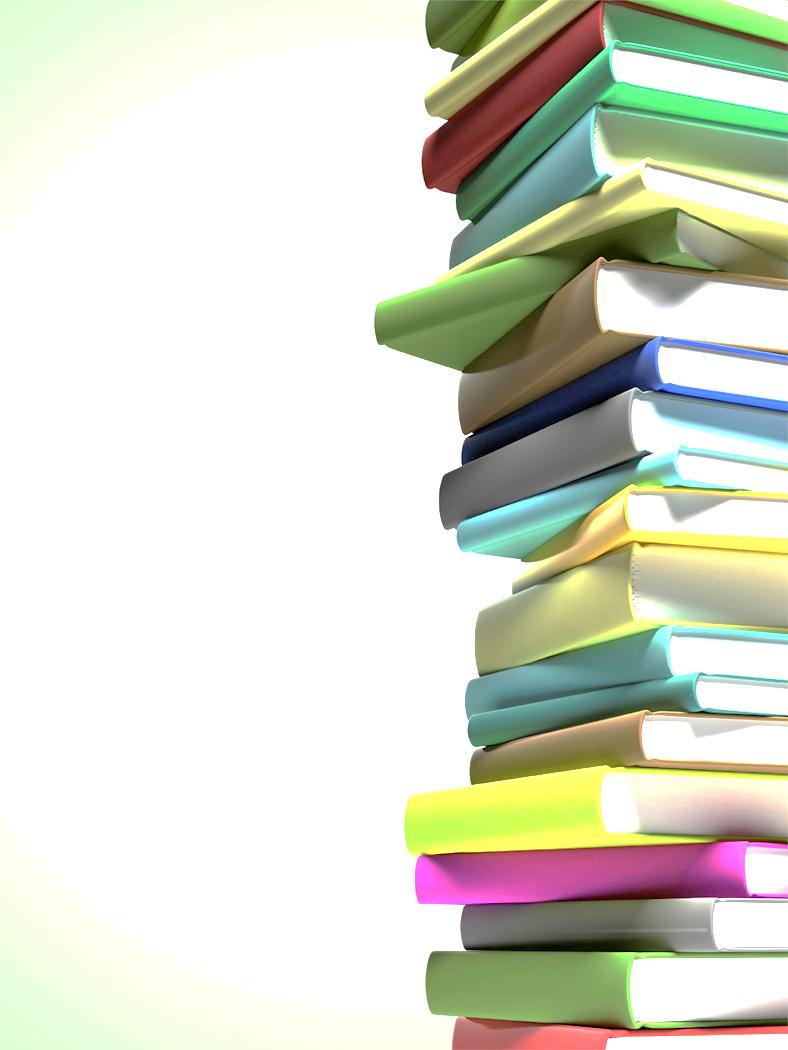 Look at the lessons you have developed so far…
Identify ways you can assess your ELLs in these areas:
Oral Language (Listening and Speaking)
Reading/Writing
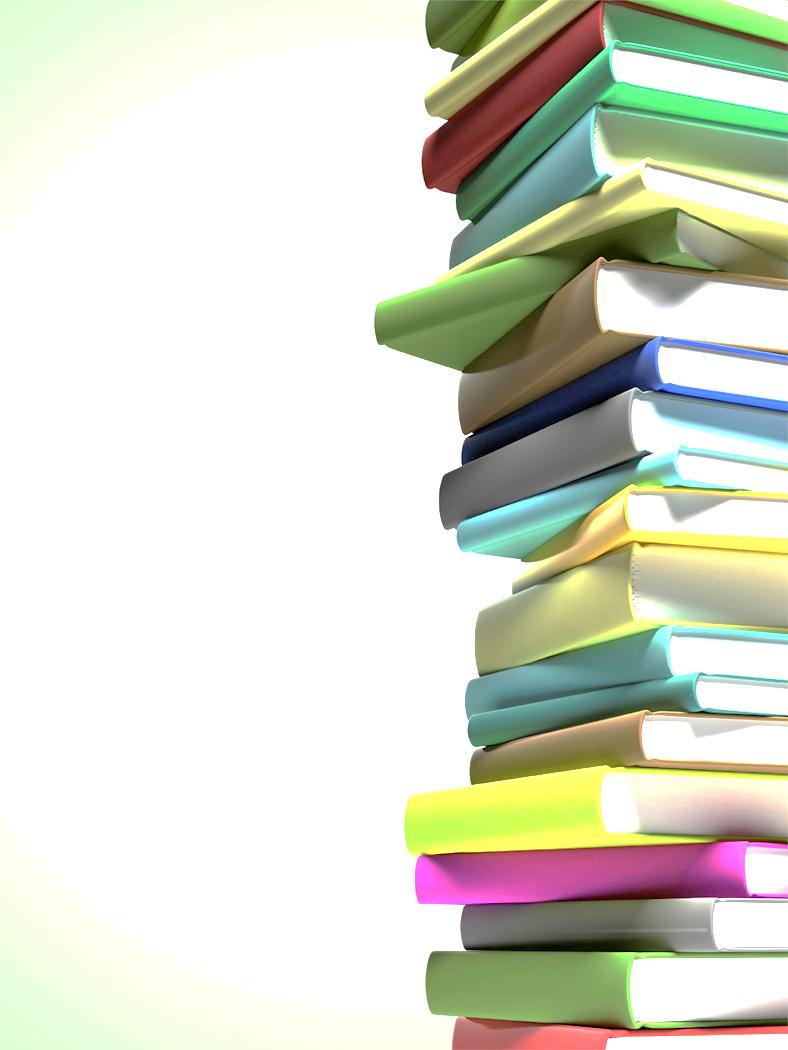 Speaking and Writing Rubric
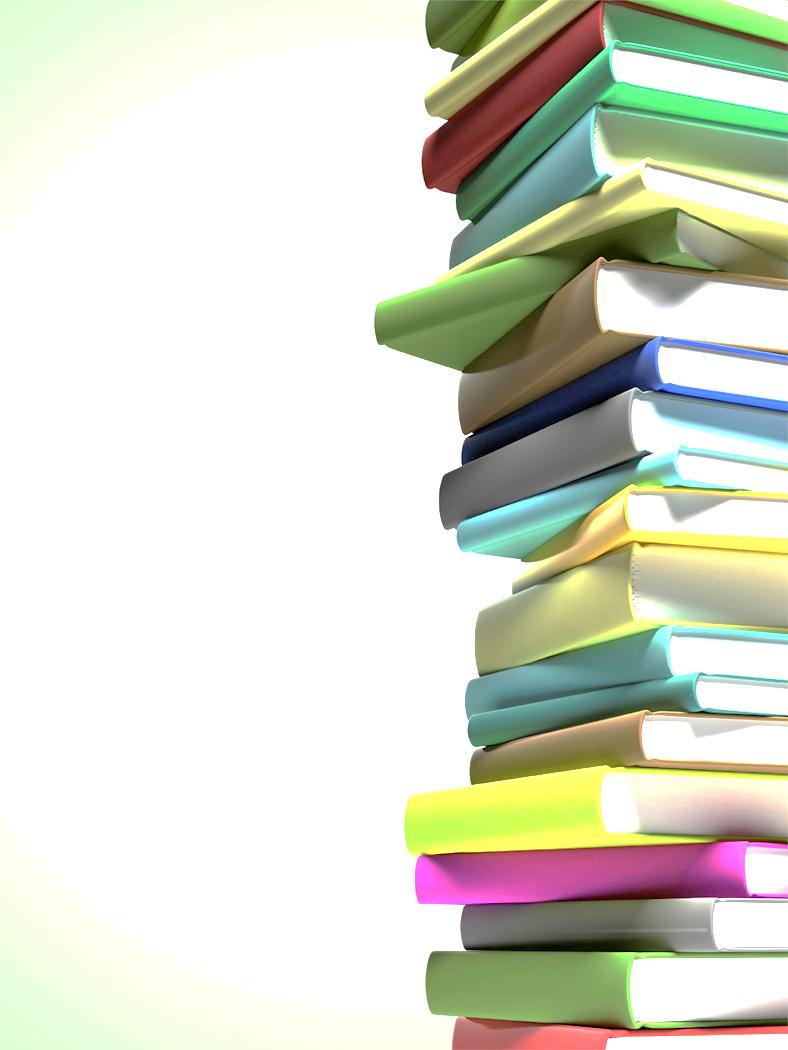 Effective Practices
Use daily teaching events
Match assessments to instructional practices
Use a variety of tools
Use assessment to plan instruction
Make assessments recursive
Presentations